Рефлексия на уроках в начальной школе
РЕФЛЕКСИЯ
от латинского reflexio – обращение назад;
размышление о своем внутреннем состоянии, самопознание (Словарь иностранных слов);
самоанализ (Толковый словарь русского языка);
В ПЕДАГОГИКЕ:  самоанализ деятельности и её  результатов
РЕФЛЕКСИЯ НА УРОКЕ – это совместная деятельность учащихся и учителя, позволяющая совершенствовать учебный процесс РЕФЛЕКСИЯ, ведя обучаемого к осознанию эффективных способов деятельности, к их систематизации, обобщению, к отказу от ошибочных приёмов, в итоге развивает его  как личность, а именно такие качества как: САМОСТОЯТЕЛЬНОСТЬ, ПРЕДПРИИМЧИВОСТЬ и КОНКУРЕНТНОСПОСОБНОСТЬ!!!!
Цель рефлексии для ученика:
не просто уйти с урока с зафиксированным результатом, а выстроить смысловую цепочку, сравнить способы и методы, применяемые другими, со своими
РАЗВИТАЯ СПОСОБНОСТЬ К РЕФЛЕКСИИ 
ПОВЫШАЕТ РЕЗУЛЬТАТИВНОСТЬОБУЧЕНИЯ!!!!

Рефлексию можно применять:

на любом этапе урока
 (чаще всего в конце урока);

после изучения отдельной темы, раздела.
Классификация рефлексии:
РЕФЛЕКСИЯ НАСТРОЕНИЯ И ЭМОЦИОНАЛЬНОГО СОСТОЯНИЯ;
РЕФЛЕКСИЯ СОДЕРЖАНИЯ УЧЕБНОГО МАТЕРИАЛА;
РЕФЛЕКСИЯ ДЕЯТЕЛЬНОСТИ
Рефлексия настроения и эмоционального состояния
- проводится в начале урока (для установления эмоционального контакта с группой) и в конце деятельности
                       Приёмы :
 Карточки с изображением лиц (1-2 классы);
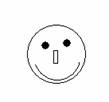 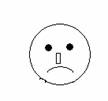 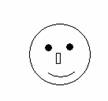 2. Цветовое  изображение  настроения
а) у учащихся две КАРТОЧКИ: синяя и красная. Они показывают карточку в соответствии с их настроением в начале и в конце урока;
 «Сказочная поляна» (цветы раздаются в начале урока) ;
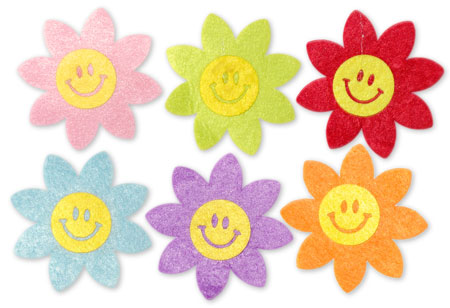 б) «ДЕРЕВО ЧУВСТВ» (1-2 классы) 
чувствую себя хорошо, комфортно - яблочки
если нет –  листочки
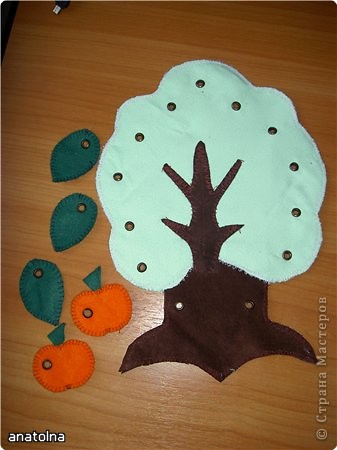 в) «Ёжик» (аналогично «Дереву чувств»)
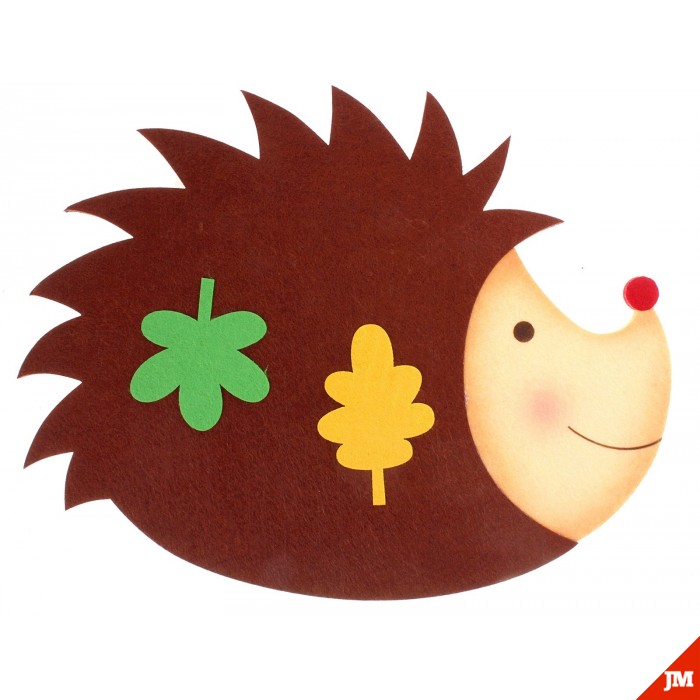 г) «Светофор» (1-2 классы) (учащиеся получают по 3 карточки);
Красная - побольше таких дел \ поучительно.
Жёлтая -понравилось, но не всё \ интересно.
Зелёная- не понравилось \ скучно.
д) «Цветик - Семицветик» (детям раздаются лепестки разных цветов);
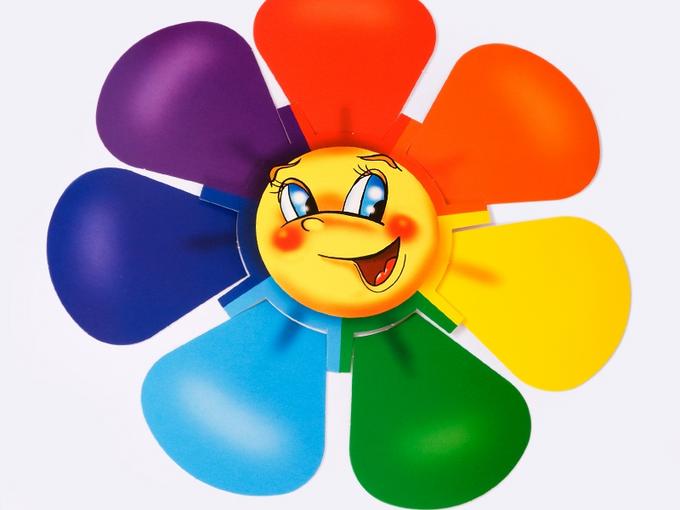 3.Эмоционально – художественное оформление:
выбор учениками картины, соответствующей радостному или грустному настроению;

выбор музыкального фрагмента, соответствующего настроению;

выражение эмоционального состояния в виде рисунка.
4. Оценка эмоционального состояния (3-4 классы):-вопросы «Что ты чувствуешь сейчас? Какие эмоции ты испытываешь?»
Позитивные эмоции:
-чувство победы;
-восхищение;
-веселье;
-желание общаться;
-радость;
-ожидание сюрприза;
-восторг;
-сопереживание.
Негативные эмоции:
-страх;
-уныние;
-печаль;
-тоска;
-грусть;
-тревога;
-равнодушие;
-обида.
РЕФЛЕКСИЯ СОДЕРЖАНИЯ УЧЕБНОГО МАТЕРИАЛА
Цель: выяснить, как учащиеся осознали содержание пройденного
Приёмы:
-приём незаконченного предложения:
«Мне было интересно…»
«Мы сегодня разобрались…»
«Я сегодня понял, что…»
«Мне было трудно…»
«Мне не понравилось…»
«На следующем уроке я хочу…»
Я
узнал

  понял  
  удивился
            научился
-приём «Выбора афоризма или пословицы»:
В начале урока учащимся предлагается 2-3 высказывания выдающихся людей или пословицы. Нужно выбрать понравившуюся фразу и запомнить. В конце урока учащиеся выбирают высказывание, которое соответствует теме урока, обосновывая свой выбор.
-приём оценки «приращения» знаний и достижения целей:
«Я не знал…»
«Теперь я знаю…»
-приём синквейна (пятистишье) /технология критического мышления;
1) Название темы.
2) Описание темы.
3) Описание действий.
4) Отношение к теме.
5) Синоним, повторяющий отношение к теме.
М.Зощенко «Ёлка».
1) Лёля, Минька.
2) Бойкая, высокая, маленький, глупый.
3) Съела, взяла, разбил, отбил.
4) Остались одни.
5) Наказание.
РЕФЛЕКСИЯ ДЕЯТЕЛЬНОСТИ
НЕОБХОДИМА для осмысления способов и приёмов работы с учебным материалом, поиска наиболее рациональных. 
 УЧЕНИК ДОЛЖЕН не только осознать содержание материала, но и осмыслить способы и приёмы своей работы, уметь выбрать наиболее рациональные.
   ВОПРОСЫ, которые задают себе ученики, владеющие рефлексией: 
    Что я делал? 
    С какой целью? 
    Почему я это делаю так? 
    Какой результат я получил?
    Какой вариант лучше?
Приёмы:
1. ПРИЁМ «ЛЕСТНИЦА УСПЕХА» 
	Самооценка активности на каждом этапе урока: (выделить и написать на доске этапы деятельности. В конце урока предложить учащимся оценить свою работу на каждом этапе в виде ступенек, ведущих к успеху);
2. Использование алгоритма 
(например, на заключительных этапах урока учащиеся получают памятки с конкретным описанием действий);
ГРУППОВАЯ – учащиеся по  кругу высказываются одним предложением, выбирая начало фразы из рефлексивного экрана на доске:
Сегодня я узнал…
Было интересно…
Было трудно…
Я выполнял задания…
Я понял, что…
Теперь я могу…
Я почувствовал, что…
Я научился…
У меня получилось …
Я смог…
Я попробую…
Меня удивило…
Урок дал мне для жизни…
Я приобрел…
Мне захотелось…
Индивидуальная:
-анкетирование
 (в конце урока учащиеся отмечают в карточках варианты ответов); можно попросить аргументировать свой ответ
На уроке я работал (активно \ пассивно).
Своей работой на уроке я (доволен \ недоволен).
Урок для меня показался (коротким \ длинным).
За урок я (не устал \ устал).
Моё настроение стало (лучше \ хуже).
Материал урока мне был (полезен \ бесполезен; интересен \ скучен).
Домашнее задание (лёгкое \ трудное; интересное \ неинтересное).
Рефлексия работы в группе
Как общение в ходе работы влияло на выполнение задания?
 - делало её более эффективной
 - тормозило выполнение задания
 - не позволило точно выполнить задание, испортило отношения в группе
На каком уровне осуществлялось общение в группе?
обмен информацией
взаимодействие
взаимопонимание
Какие трудности испытывали при выполнении задания?
недостаток информации
недостаток средств коммуникации
трудности в общении
Сохранилось ли единство  группы в ходе выполнения задания?
сохранились единство и партнерские отношения
единство было нарушено
Кто или что сыграло решающую роль в том, что произошло в группе?
лидер, выдвинувшийся в ходе работы
нежелание наладить контакт большинства участников
непонимание задачи, поставленной для совместной работы
сама задача была трудной и неинтересной